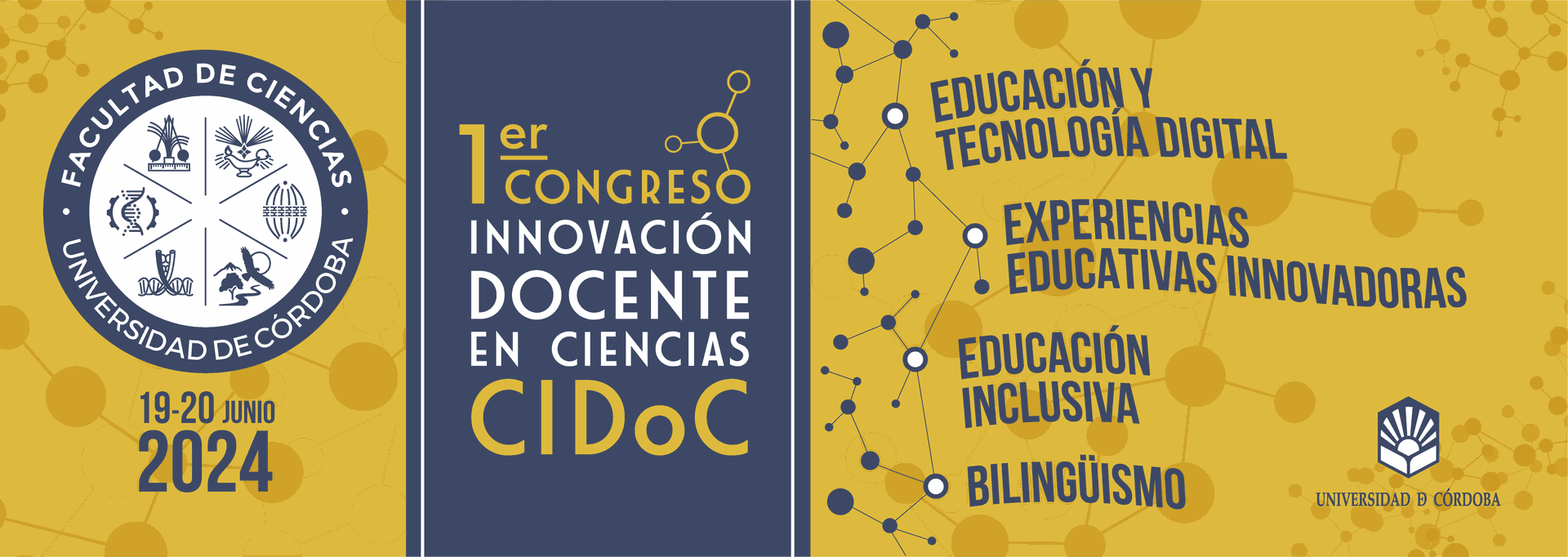 TÍTULO / TITLE
Autores / Authors
Filiación
OBJETIVOS
MÉTODO
Texto
Texto
RESULTADOS
Texto
REFERENCIAS
CONCLUSIONES
Texto
Texto